Regional Finance Attribution and Cost-Effectiveness Study
Market Insights
May 22nd, 2018
Alan Elliott, Principal ConsultantOpinion Dynamics
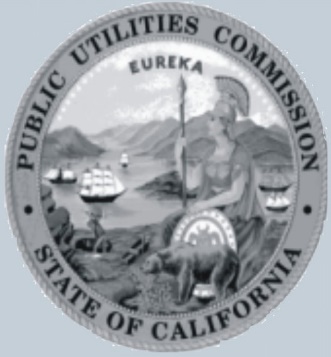 [Speaker Notes: Hello everyone! My name’s Alan Elliott and I’m a Principal Consultant at Opinion Dynamics. Opinion Dynamics is a third party evaluation and market research firm and we’ve conducted several financing-related studies on behalf of the California Public Utilities Commission over the last few years. Today, we wanted to share the results from a study we completed along with Dunsky Energy Consulting that focused on the value of adding financing on top of existing rebate programs. At the time the study began, CAEATFA was preparing to roll out their first California Statewide Financing Pilot, REEL, and the CPUC was interested in looking at existing examples of financing programs and gathering any lessons learned to inform the future pilots.]
The evaluation team performed attribution and cost-effectiveness studies of three 2013-2015 Regional Finance Programs (RFPs)
The emPower Central Coast, Golden State Financing Authority (GSFA) Residential Energy Retrofit, and Southern California Regional Energy Network (SoCalREN) Home Energy Loans programs
Provide reduced-interest rate term loans support Energy Upgrade California (EUC) home upgrade projects
Key Question: What is the value of RFPs in achieving or increasing energy savings from whole home retrofits?
Testing new methods:
Tested an experimental method to attribution—Latent Class Discrete Choice (LCDC)– and compared with traditional self-report attribution questions
Tested a financing-specific interpretation of the CA Standard Practice Manual (SPM) cost-effectiveness model
Regional Finance Study Findings Overview
2
[Speaker Notes: This study included three 2013-2015 regional financing programs that worked that provided local credit unions with loan loss reserves. In turn , these credit unions offered reduced interest rate loans for Energy Upgrade California home upgrade and advanced home upgrade projects. The overarching goal was to understand the value of adding financing on top of a rebate program in terms of participation and energy savings and to test a financing-specific cost-effectiveness approach. Today, I will be focusing on the market insights from this study and then I’ll hand it off to my colleague, Alex Hill from Dunsky, to discuss the financing-specific cost-effectiveness results.]
The LCDC used a hypothetical shopping exercise to reveal preferences for financing and home upgrades
Includes more than just regional financing participants who also received EUC rebate incentives
417 respondents representing “market ready” homeowners who have completed or seriously considered a home upgrade, with both incentives, either or neither
Randomized combinations of 10 different project and financing attributes
Financing  Attributes
Project Attributes
Regional Finance Study Findings Overview
3
[Speaker Notes: Our primary method was a latent class discrete choice analysis, or LCDC. The LCDC method uses survey-based shopping exercises to understand respondent preferences for a product of interest, in this case, financing for a home upgrade project. The shopping exercise randomized the project and financing attributes shown on the slide to create bundles of projects and ways to pay for them. We then asked respondents to pick which bundle they would choose, or they could indicate that they would do none of the bundles. 

One of the benefits of LCDC is that you don’t need to limit survey respondents to actual program participants. In this case, to make sure we had enough completes to calculate robust estimates, we include both Regional Finance Program participants—76 of whom responded to the survey– and several hundred non-participant respondents. We drew the sample of non-participants from lists of customers who either recently completed an EUC project or have been seriously considering it. Taken together, our 417 respondents represented “market ready” homeowners who have completed or are seriously considering an upgrade.]
The shopping exercise data provide inputs into market simulations that represent a market with the RFPs and EUC rebates available
Conceptual Illustration of a Market Simulation
The change in % market share who “do nothing” when we remove the RFP and/or EUC Rebates are the basis for estimating program influence
Regional Finance Study Findings Overview
4
[Speaker Notes: The data from this shopping exercise informed market simulations where we are able to build a market of multiple financing options for a given project size and project market share, or the % of the market who would choose each option. On the slide is a cleaned-up conceptual figure...the actual ones are quite a bit more complicated... that gives you an idea of how we build the market. Important things to note is that project cost is held constant and we have a variety of common financing products represented, like PACE and home equity lines of credit, as well as cash and credit card options. We also start the simulation by including a proxy for the Regional Finance Program...shown in the second column and EUC rebates, shown in the third row. Also very important, in the last column, is the “none” option, or the proportion of customer who would not do this home upgrade project with any of these financing options. Once we have this set up, we gather the inputs for attribution by seeing how the “none” market share increases as we remove the regional financing and then the rebates. We ran this analysis four times for each program at different cost levels. We would strongly encourage you to jump into to the report to better understand the mechanics of this analysis, but now we’ll jump into some of the highlights of our findings.]
The impact of the rebates and RFPs was small when looking at overall change in the market of “market ready” homeowners
Reflects the plethora of financing options already available
Also reflects the small portion of project cost covered by the rebate
Incremental Change In Project Uptake When Adding Rebates and RFP (n=417)
Regional Finance Study Findings Overview
5
[Speaker Notes: The LCDC shows that the regional financing and rebates had small impacts on overall uptake of home upgrade projects. This reflects two things. One, that there are already many financing options available in the market. And two, that the rebate, which averaged about $2,500 dollars, is a small portion of project cost. So it wouldn't make or break the decision to do a home upgrade.]
The self-report attribution questions illuminated the important role of financing on the scope and timing of energy-related projects.
The RFP influenced 57% to do a larger project (n=76)
The RFP enabled almost all (92%) of them to complete a home upgrade project sooner than they would have otherwise; most would have waited at least one year to do the project (n=76)
“Without the loan, I would have been forced to do a band-aid fix of my A/C and keep the older, less efficient unit.”
Efficiency
“We would have likely done a much smaller portion of the project at a later time with cash.”
Size/Timing
“With out the loan I would not have done the project to its entirety. It would have been broken into two different projects and different times. The loan helped me complete everything and more in one shot.
Timing
Regional Finance Study Findings Overview
6
[Speaker Notes: In addition to the LCDC, we also asked self-report questions to the 76 Regional Finance Program participants about the importance of financing. Among actual regional finance participants, more than half of them would have done a smaller project and almost all of them would have had to put off their project to a later date. Here we have some great quotes that illuminate the influence of the RFPs on project timing, size, and efficiency.]
The LCDC analysis identified four segments
Segment 1: Financially Savvy (37% of market ready customers): 
Not concerned about the cost of the upgrade project
Sensitive to interest rates.
They are oriented to traditional loans or HELOCs
They are not looking for convenience

Segment 2: Motivated Savers (25%): 
Very motivated to do an upgrade, they care a lot about energy savings
They only want to do smaller projects. 
They are not concerned about monthly payments or convenience.
Regional Finance Study Findings Overview
7
[Speaker Notes: In addition to the LCDC, we also asked self-report questions to the 76 Regional Finance Program participants about the importance of financing. Among actual regional finance participants, more than half of them would have done a smaller project and almost all of them would have had to put off their project to a later date. Here we have some great quotes that illuminate the influence of the RFPs on project timing, size, and efficiency.]
The LCDC analysis identified four segments (cont’d)
Segment 3: Unmotivated Convenience Seekers (25%): 
Have to be convinced to do an upgrade. 
They want convenience, low monthly payments, and no cash down. 
They want rebates

Segment 4: Financially Solid, Locally Oriented (13%): 
Expecting to pay cash for an upgrade project, maybe with some credit card help. 
They care about the connection of the program to local sources. 
They want good rebates, but don’t care about energy savings.
Regional Finance Study Findings Overview
8
[Speaker Notes: In addition to the LCDC, we also asked self-report questions to the 76 Regional Finance Program participants about the importance of financing. Among actual regional finance participants, more than half of them would have done a smaller project and almost all of them would have had to put off their project to a later date. Here we have some great quotes that illuminate the influence of the RFPs on project timing, size, and efficiency.]
Unmotivated convenience seekers were the most influenced by the Regional Finance Programs.
Change in Home Upgrade Decision When RFP Added to Market, by Segment
Regional Finance Study Findings Overview
9
[Speaker Notes: In addition to the LCDC, we also asked self-report questions to the 76 Regional Finance Program participants about the importance of financing. Among actual regional finance participants, more than half of them would have done a smaller project and almost all of them would have had to put off their project to a later date. Here we have some great quotes that illuminate the influence of the RFPs on project timing, size, and efficiency.]
The LCDC results suggest that payment method, monthly payment and interest rate are the most important financing attributes
Importance Ranking of Financing and Project Attributes (n=417)
Respondents strongly prefer financing over cash or credit card

Term loans were the most popular, suggesting the RFP is a good model for energy efficiency financing
10
Regional Finance Study Findings Overview
[Speaker Notes: The LCDC and the self-report also gave us insights into what aspects of financing are most important to market-ready homeowners. The LCDC is particularly useful for this, as we can develop elasticities, aka measures of importance, for each attribute we include in the exercise. Based on the LCDC results, we found that an affordable monthly payment and lower interest rates are the most important financing attributes. We also found that the type of financing is very important. Our study found that respondents preferred financing over cash or credit card, and that term loans was the most popular option. This suggests that the regional finance program approach, which offers low interest term loans, is very attractive design in the market.]
Self-report data indicates that local sponsorship and convenience are also very important
Self-Reported Importance of Financing Attributes (n=76)
Regional Finance Study Findings Overview
11
[Speaker Notes: The self-report had similar findings, but also called out the importance of local sponsorship. This is another good indicator for the attractiveness of the Regional Finance model, which heavily leverages local government, credit union and utility sponsorship. The self-report also called out the importance of having a convenient qualification and application process. This is especially important in a market where options like PACE exist, which offer instant qualification through contractors.]
Questions?
Alan Elliott
Principal Consultant
Opinion Dynamics
aelliott@opiniondynamics.com
Finance ME&O Overview
12